Orientační týden pro studenty prvních ročníků
Možnosti studia v zahraničí
Marie Salovaara, Zuzana Haniková, Petra Skálová
15. 9. 2020
UK Point – informační, poradenské a sociální centrum
Obsah prezentace
Kde hledat informace
Přínos studijního pobytu
Základní typy programů
Jak postupovat, dokumenty
Další možnosti vycestování
Možnosti financování
Semináře o možnostech studia v zahraničí
Kontakty
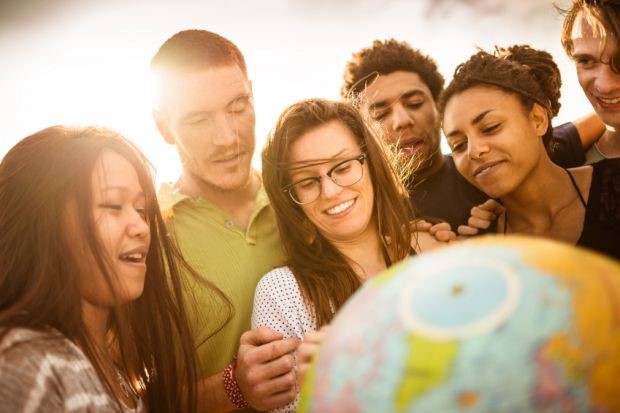 Kde hledat informace
Katedra/institut/ústav na Vaší fakultě
Zahraniční oddělení fakulty a fakultní webové stránky (termíny)
Univerzitní stránky
  Studium → studium v zahraničí
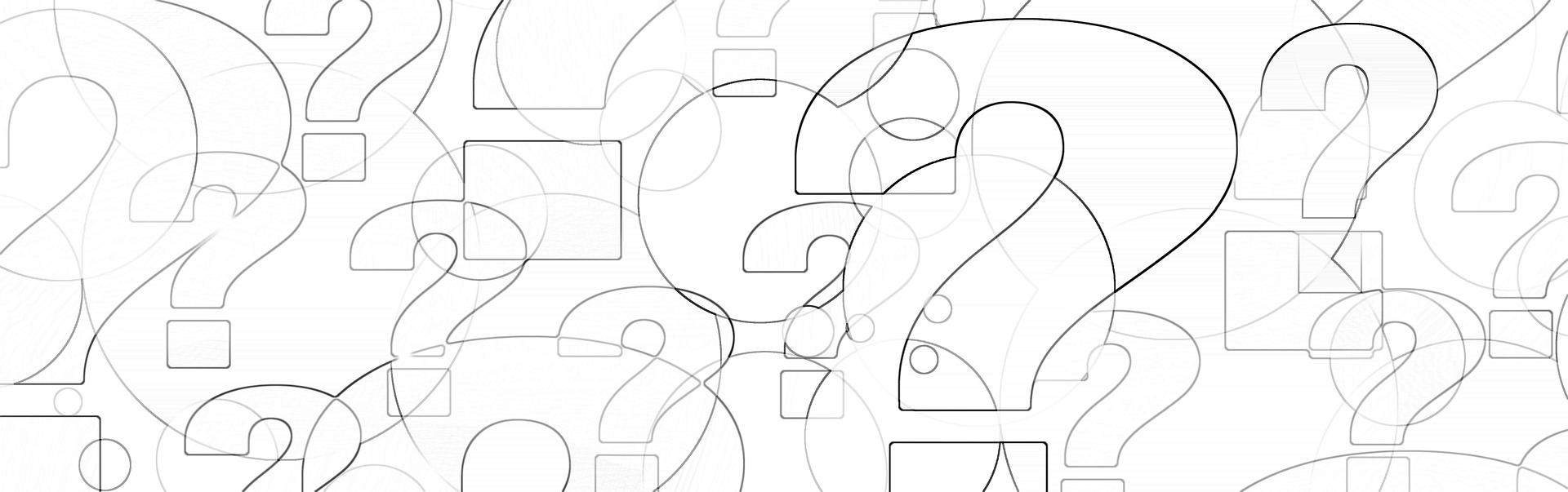 Přínosy studijního pobytu v zahraničí
Poznání odlišného prostředí a kultury
Zdokonalení jazykových dovedností
Osamostatnění
Networking / navázání nových kontaktů
Zviditelnění na trhu práce  
Kontakt se zahraničními odborníky
Prohloubení znalostí v daném oboru
Odlišný systém studia
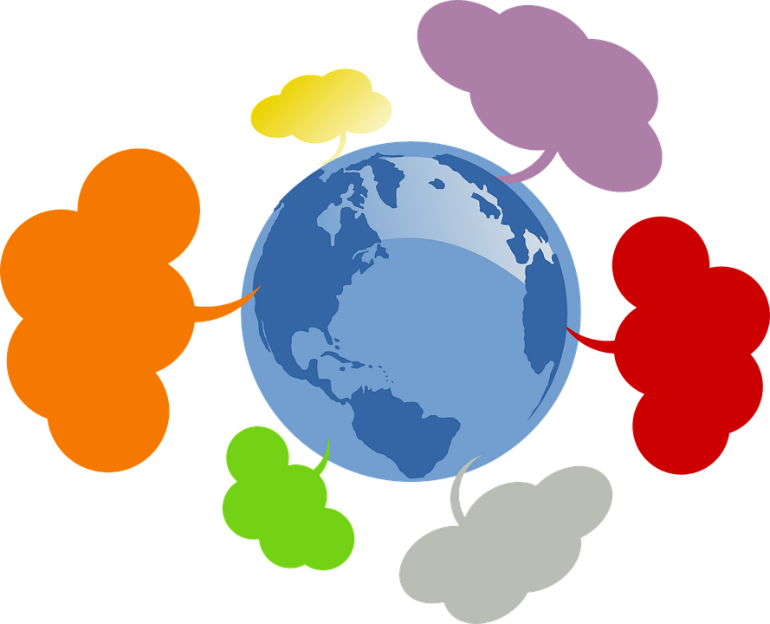 Základní typy programů na UK
Erasmus+
ERASMUS+
Evropa + další přidružené země
Až 12 měsíců v každém cyklu studia
Možnost vyjet opakovaně
Měsíční stipendium ve výši 420 – 519 EUR (+ peníze navíc v případě stáže)
Výměna uskutečněna na základě bilaterálních dohod
Fakultní koordinátoři
Výběrová řízení organizuje zahraniční oddělení fakulty
Databáze závěrečných zpráv studentů
Typy výjezdů
Erasmus+ na univerzitních stránkách
Od 2. ročníku bakalářského studia
Lze i v 1. ročníku bakalářského studia
Postup
Postup
ERASMUS+
Kolik studentů a studentek UK se vydalo na Erasmus+ pobyt v minulých letech?
Ročně se na Erasmus+ vydá 7 – 8 tisíc českých studentů
www.charlesabroad.cz
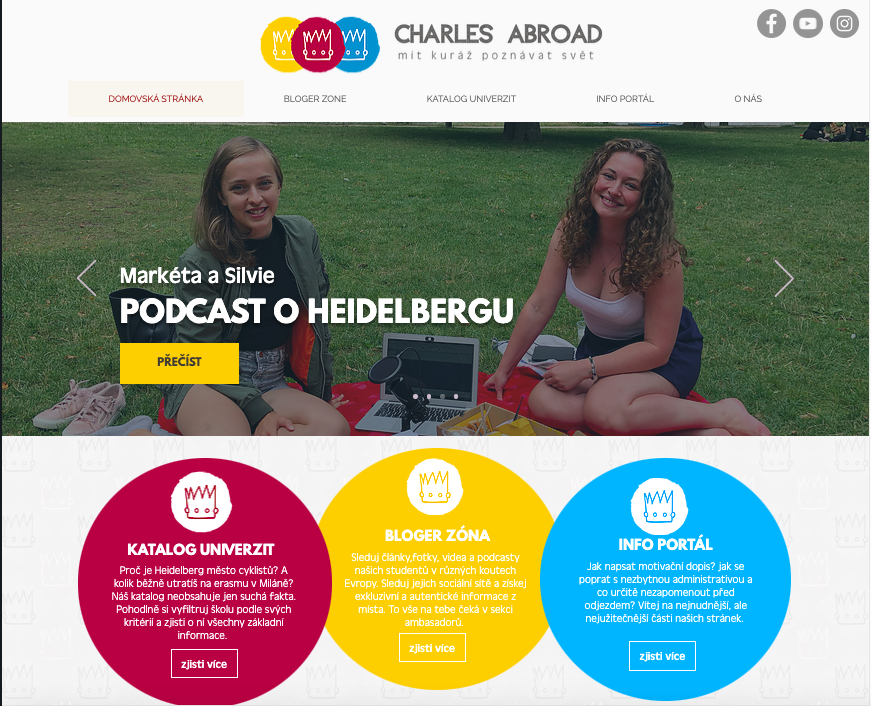 Základní typy programů na UK
Fakultní dohody
FAKULTNÍ DOHODY
Bilaterální dohody se zahraničními univerzitami - neplatí se školné
Zejména mimoevropské země – Austrálie, Japonsko, USA…
Koordinuje zahraniční oddělení fakulty

Seznam fakultních dohod 
(dostupný také na stránkách fakulty)
Základní typy programů na UK
Meziuniverzitní dohody
MEZIUNIVERZITNÍ DOHODY
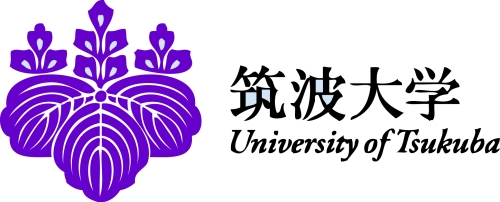 Bilaterální dohody se zahraničními univerzitami – neplatí se školné
1-2 semestrální studijní pobyty, krátkodobé stáže a výzkumné pobyty, jazykové kurzy
Přednostně pro doktorandy a magistry
Pobyty i v mimoevropských zemích
Financování: Fond Mobility 
(+ některé studijní pobyty jsou stipendijní) 
Seznam MD
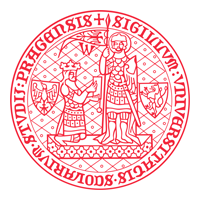 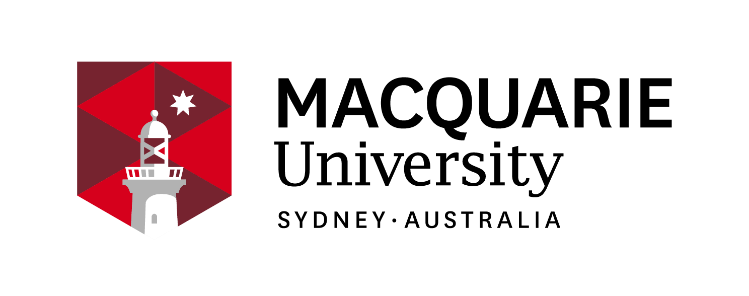 Informace na zahraničním oddělení fakulty
Výběrové řízení - postup
Výběrové řízení - dokumenty
Životopis
Motivační dopis
Projekt studia (teze závěrečné práce)
Doporučující dopis(y) – vyučující, garant
Doklady o jazykové znalosti
Výpis studijních výsledků
Odbor zahraničních vztahů RUK

Začít s přípravou včas!  
Uznání kreditů!
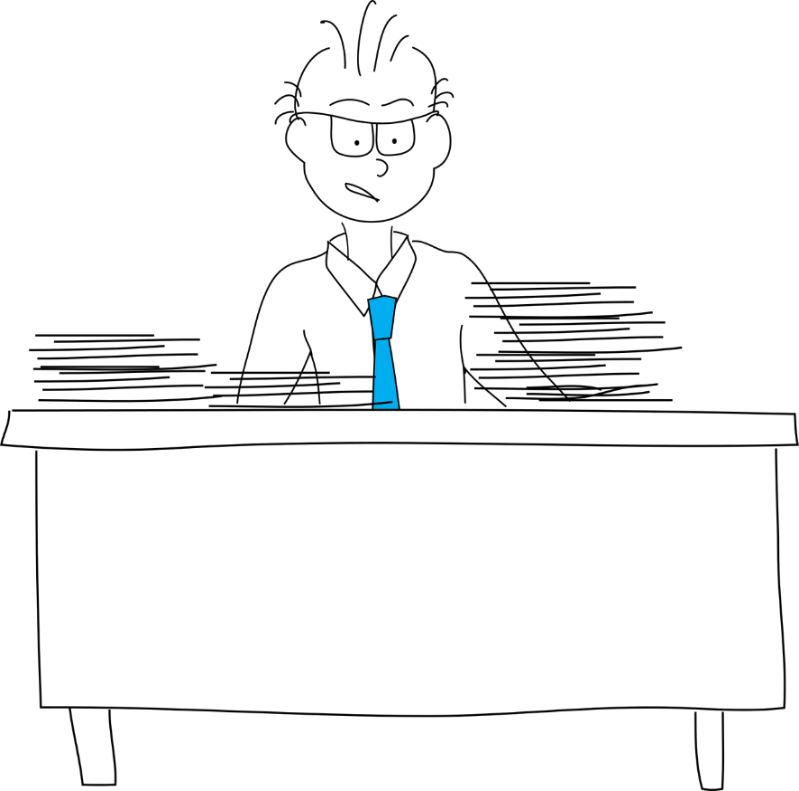 Další možnosti výjezdů
Mezinárodní smlouvy: zprostředkovává Akademická informační agentura MŠMT (AIA)
Free-movers (min. 1 rok v předstihu)
IFMSA stáže (pro studenty lékařských oborů)
USA: Fulbrightovo stipendium  
Německo: DAAD 
Rakousko: Aktion 
Francie: Campus France  
CEEPUS (Central European Exchange Programme)
Další aktuální nabídky
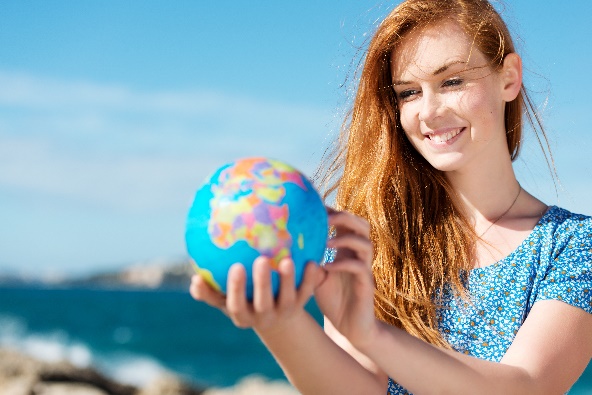 Možnosti financování
Fond mobility UK
Pro studenty prezenčního studia
Přednost mají studenti PhD/magisterských programů 
Výše podpory až do 50 % z celkových nákladů
Meziuniverzitní a mezifakultní dohody, Free-movers (ne Erasmus+)
Pouze budoucí mobilita (nelze žádat zpětně)
Aktuální termíny ZDE		
Fond na podporu internacionalizace UK: letní školy a studentské konference
Nadace a grantové agentury

Nutné vlastní dofinancování!
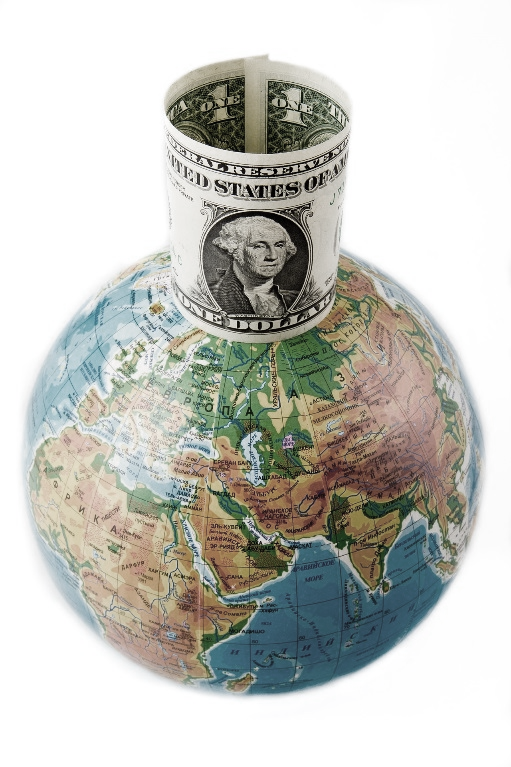 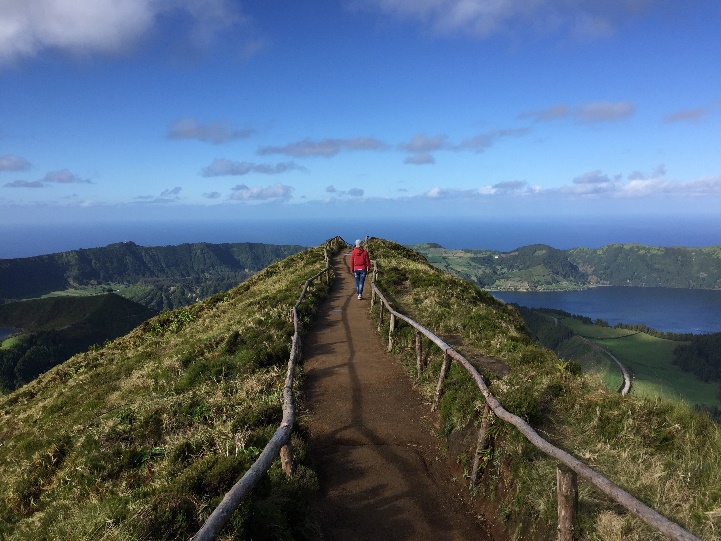 PORTUGALSKO:
Universidade NOVA 
de Lisboa
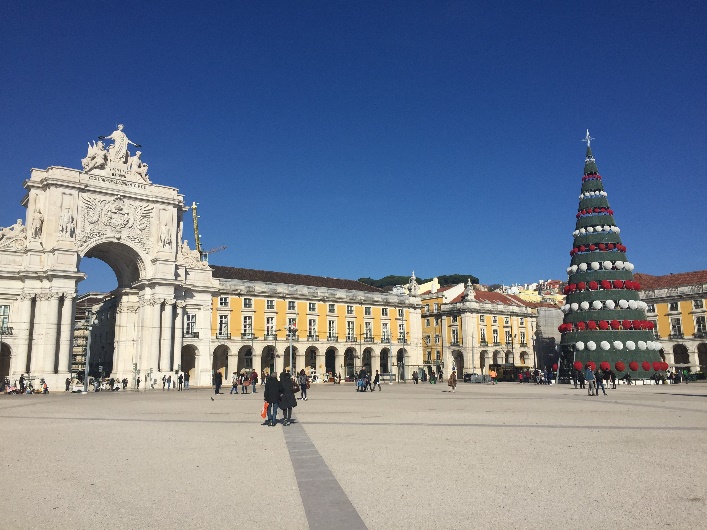 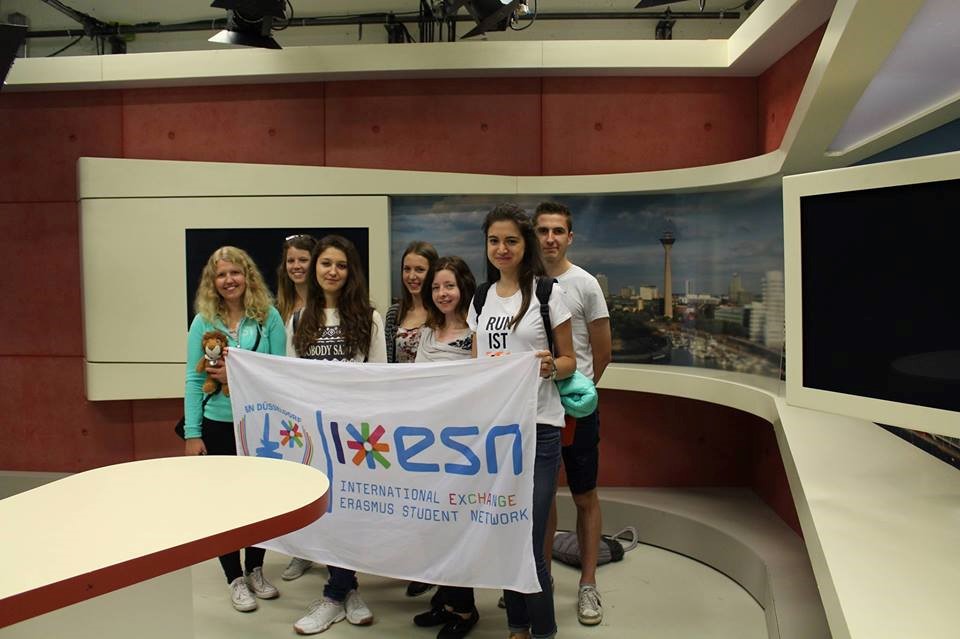 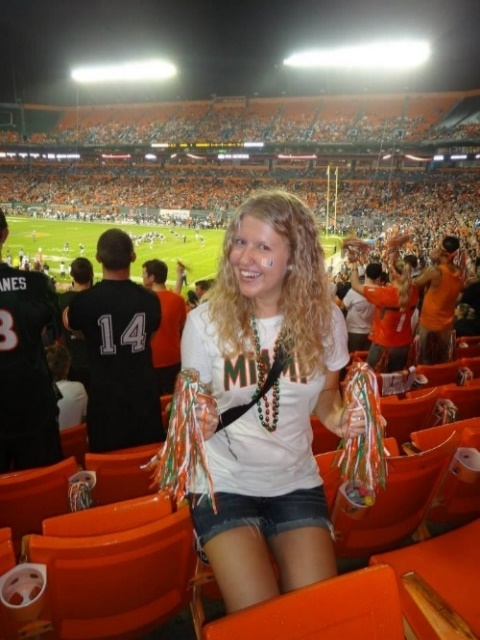 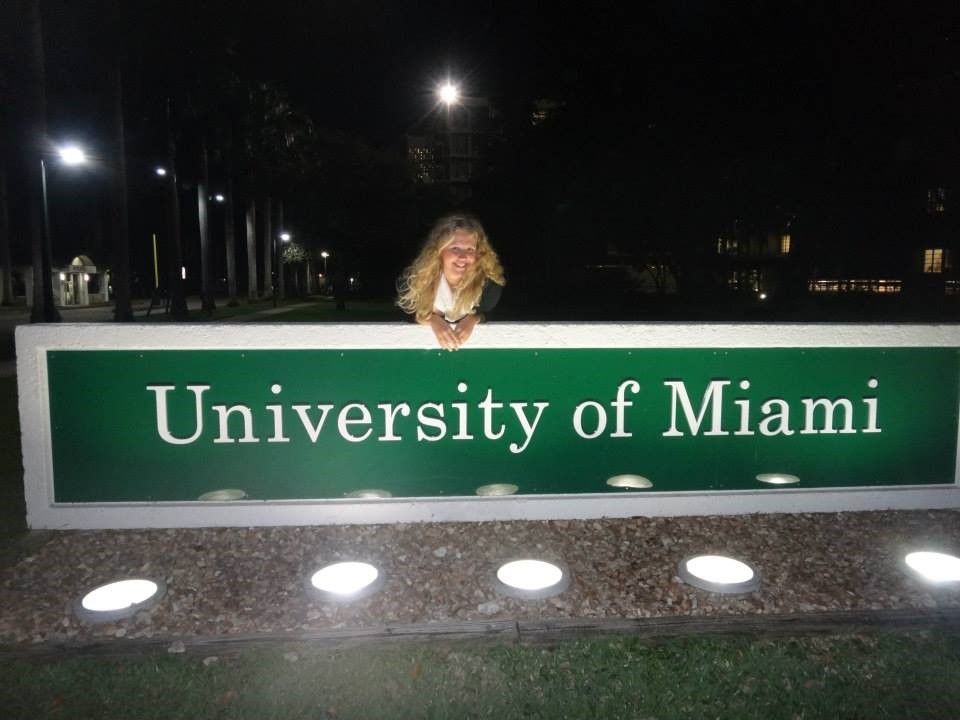 USA: 
University of Miami

NĚMECKO: 
Universität Düsseldorf
Seminář o možnostech studia v zahraničí
Erasmus+ pobyty a stáže
3. 11. 2020
Zelená posluchárna, 15:00 – 17:30

Jak na Erasmus+
Zkušenosti studentů (Charles Abroad)
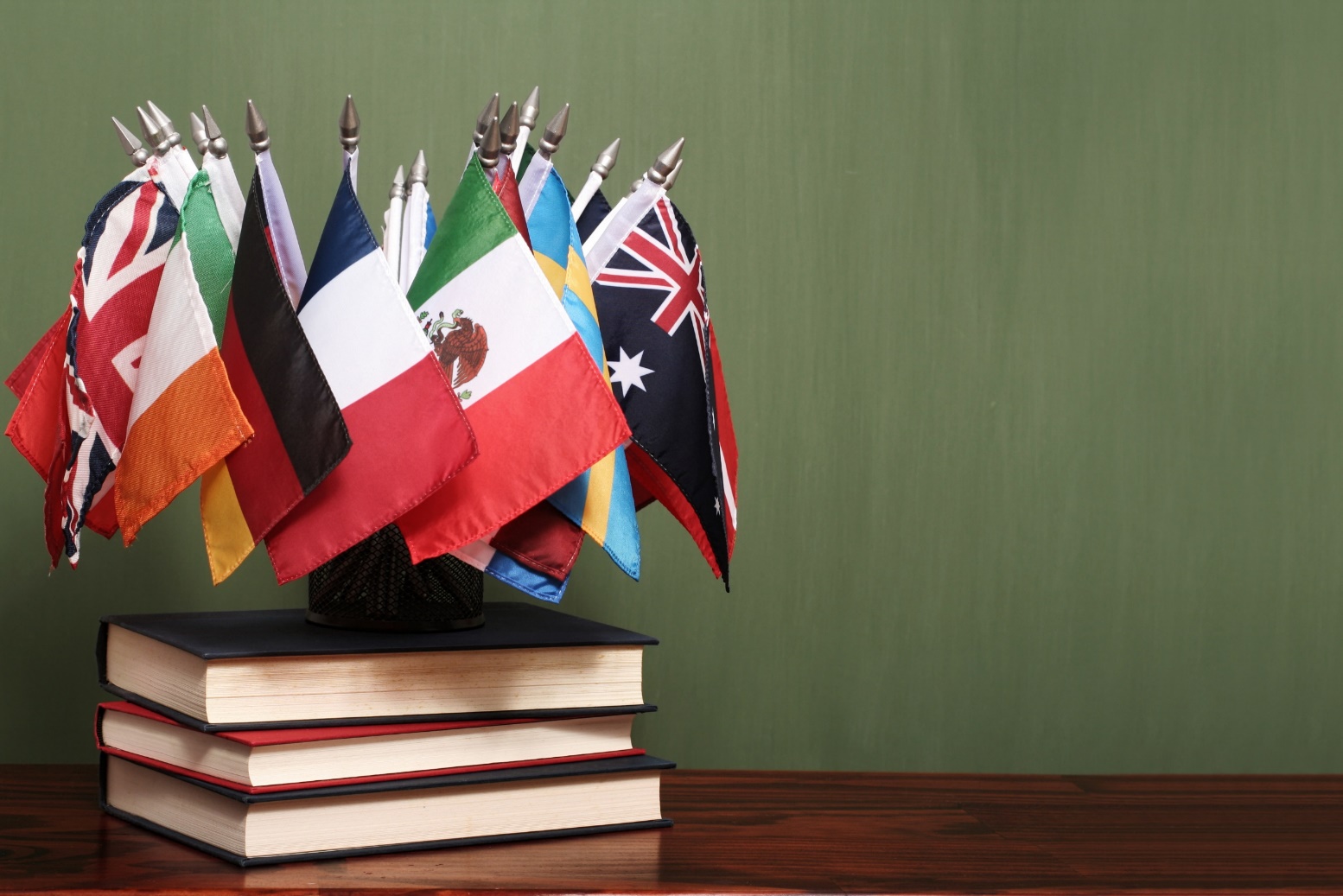 I TY SE STAŇ BUDDYM!
www.cuni.cz/buddy
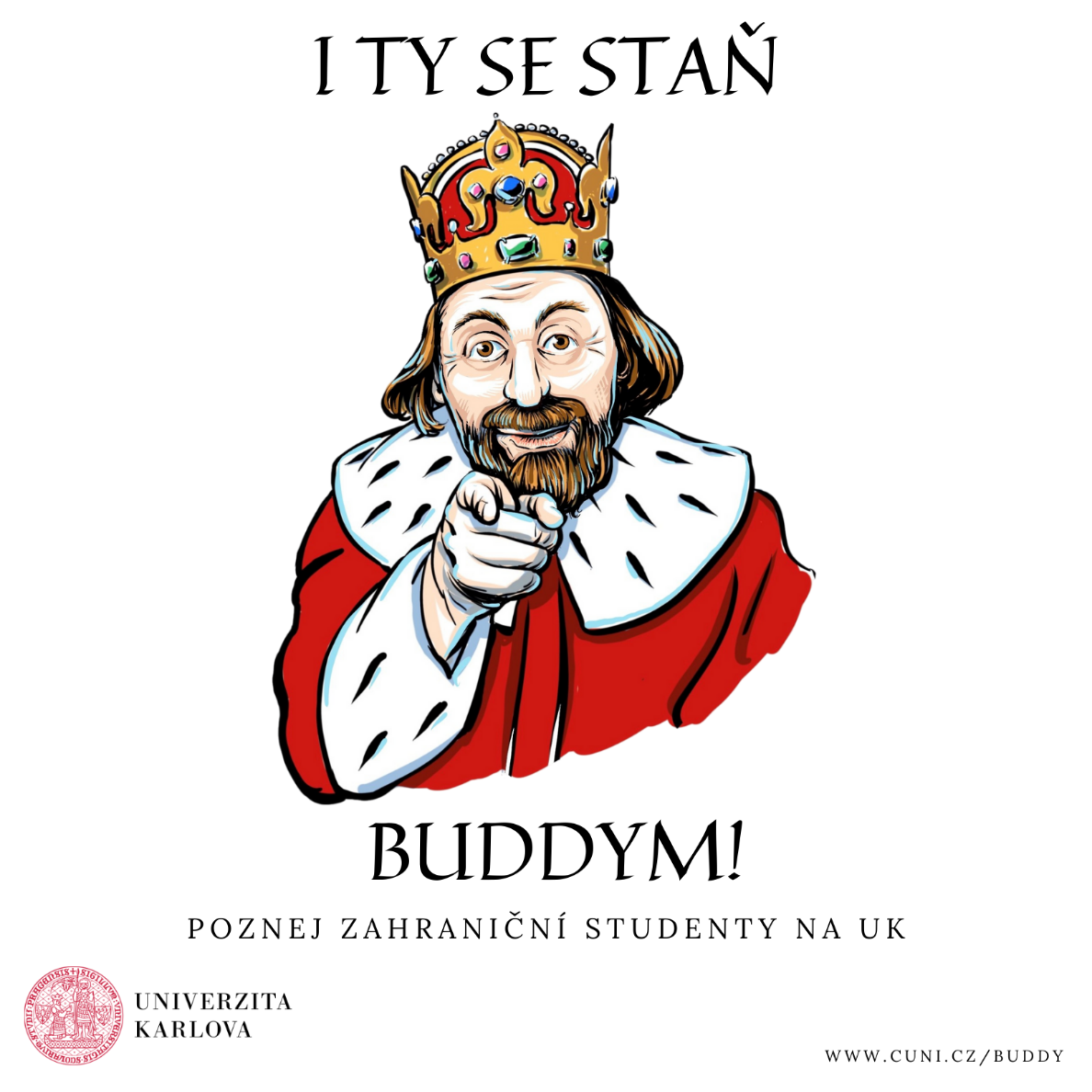 Kontakt
UK Point – informační, poradenské a sociální centrumtel.: +420 224 491 850e-mail: info@cuni.czweb: www.ukpoint.cuni.cz 
     https://www.facebook.com/ukpoint
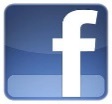 Děkujeme za Vaši pozornost!